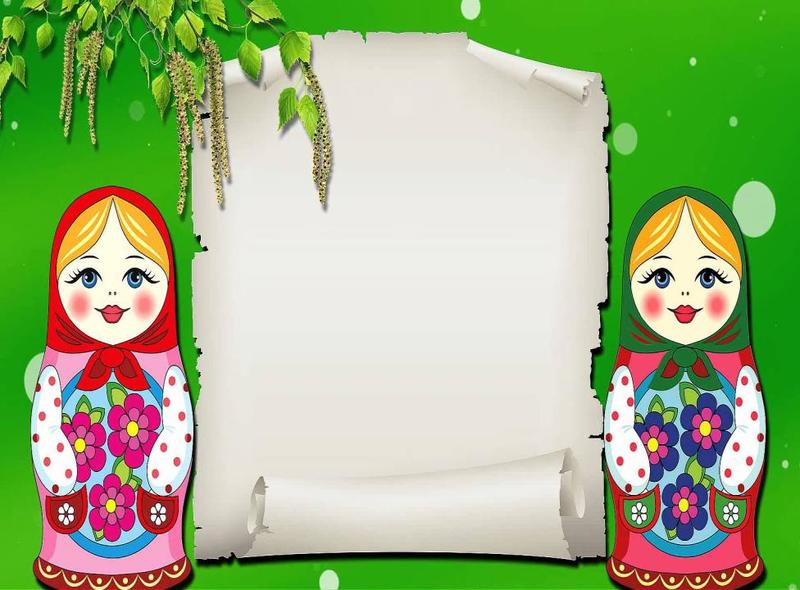 МДОУ Глебовский детский сад
Познавательно 
Творческий
Проект
«Русская матрёшка»
Выполнила: воспитатель Ткачева Т.Н
2020
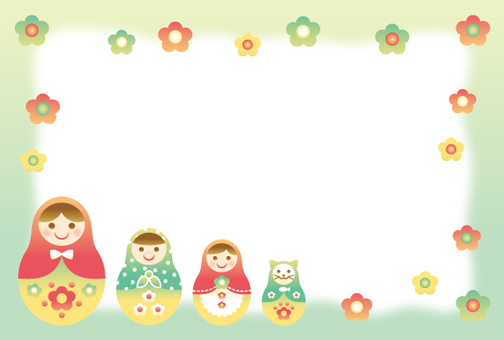 Цель проекта:
Познакомить детей и родителей с русским народным творчеством на примере матрешки; дать представления детям и родителям о том, как нужно играть с матрешкой.
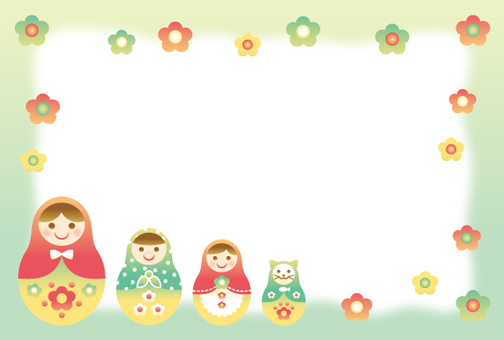 Задачи:
 1.Обогащать и расширять знания детей о русском народном творчестве¸ через народную игрушку -  матрешку.
2. развивать мелкую моторику детей, внимание в играх с матрешкой.
3. Воспитывать бережное отношение к игрушкам.
4. Поддерживать интерес к русскому народному творчеству.
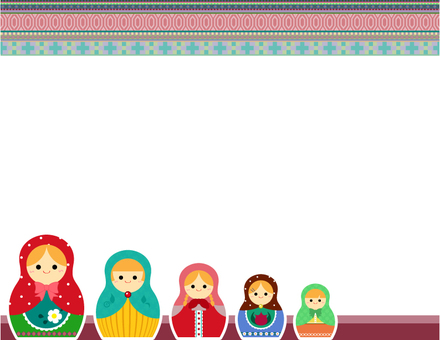 Актуальность:
- Народная игрушка – это игрушка развивающая, вобравшая в себя игровую культуру многих поколений. Она и эстетически привлекательна, и эмоционально комфортна, и многофункциональна.
 - Несмотря на кажущуюся простоту, народная игрушка заставляет ребенка прилагать определенные физические и интеллектуальные усилия, чтобы получить радующий, положительный результат, поднимающий по ступенькам развития.
 - Игры с народными игрушками развивают эстетическое восприятие, логическое мышление, внимание, воображение, сенсомоторные навыки, ловкость, смекалку.
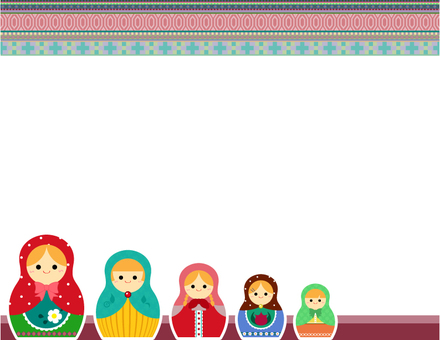 Гипотеза:
Матрешка, прежде всего любимая игрушка малышей, причем очень полезная игрушка. Имеет большую практическую пользу. С помощью матрешки взрослые могут научить ребенка выделять разные величины, сравнивать предметы по высоте, ширине, цвету и объему. Все это способствует установление координации рук и глаз, развивает у ребенка восприятие окружающего мира, его мышление.
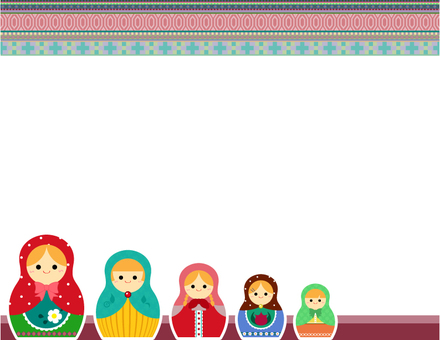 Проблема:
Народная игрушка в наши дни стремительно превращается в сувенирную продукцию, не предназначенную для ребенка и не требующую педагогического сопровождения. Но именно народная игрушка всегда несла в себе огромный потенциал социального наследия. К сожалению, современные родители недооценивают развивающую роль народной игрушки.
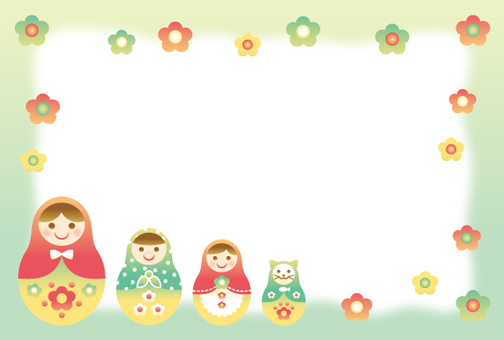 Ожидаемый результат :
1)заинтересованность детей и родителей темой русская народная игрушка .
2)проявление  познавательной активности у детей, развитие мелкой моторики.
3)  совместные игры детей и родителей дома  с матрешкой.
4) знания детей об особенностях костюма  матрёшки (выделять детали костюма матрёшки - сарафан, платок, фартук);
5) расширить и активизировать словарный запас слов;
6) расширить знания детей и родителей о народной игрушке-матрешке. умение играть с ней
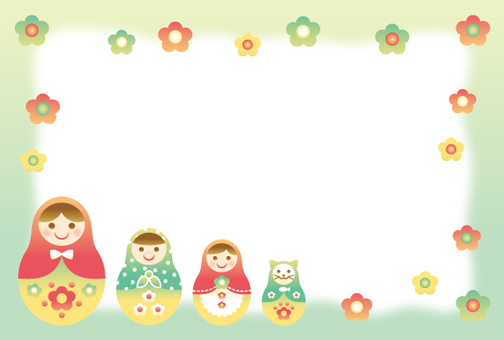 Участники проекта: 
дети первой младшей группы «Радуга», воспитатели, родители воспитанников.
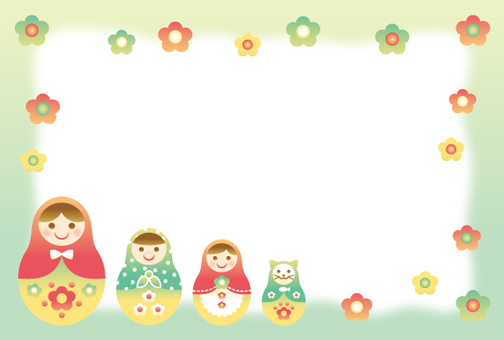 Сроки проекта: краткосрочный -  1неделя 
(с13 по17 января).
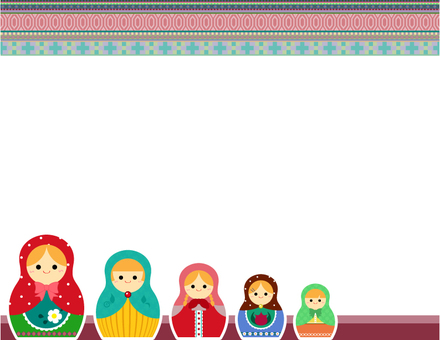 Вид проекта:
творческий, игровой.
Проект включает в себя три этапа:
Подготовительный.
Основной – реализация проекта.
Заключительный – итоги проекта.
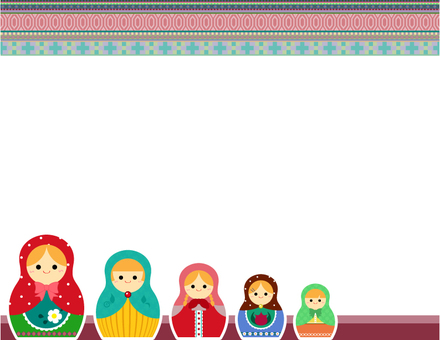 1-Й ЭТАП ПОДГОТОВИТЕЛЬНЫЙ
- Составление перспективного плана, конспекты занятий.
- Обсуждение с родителями проекта, выяснение возможностей, средств, необходимых для реализации проекта, определение содержания деятельности всех участников проекта.
- Наглядная информация для родителей о проведении недели «Народная игрушка - матрешка»,
- подбор литературы, иллюстраций;
- подбор материалов для изодеятельности;
- сбор информации из разных источников (энциклопедии, рассматривание иллюстраций с разными видами матрешек, чтения потешек, стихов, интернет);
- подбор методической и художественной литературы по теме «Русская народная игрушка».
- создание развивающей предметно-пространственной среды  для реализации проекта.
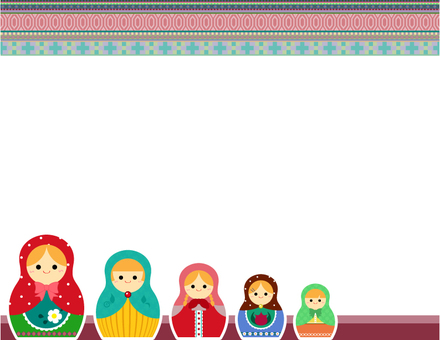 II-Й ЭТАП:ОСНОВНОЙ.
Планирование  воспитательно  –  образовательной работы
Ситуативные разговоры: «Русская матрешка», «Из чего сделана матрешка».
Игры – ситуации: «А у нас сегодня гость», «В гостях у матрешки», «Уложим матрешку спать», «Матрешка в гостях у ребят», «Матрешка попляши», «Напоим матрешку чаем»
Дидактические игры: «В какой руке матрешка», «Знакомимся с матрешкой», «Собери матрешку», «Найди матрешке дом», «Матрешка, ты где?».
Подвижные игры: «Ой, что за народ», «Догони матрешку», «Доползи до матрешки», «Шли матрешки по дорожке».
Пальчиковые игры: «Матрешки», «В гости к нам пришла матрешка», «Матрешка»
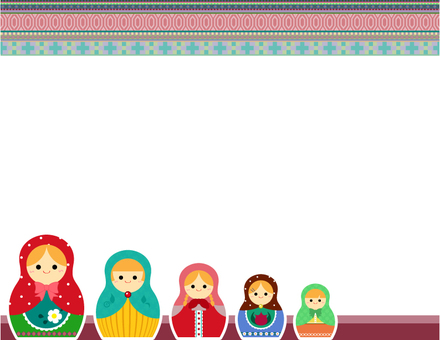 Художественно – эстетическому развитию.
Рисование «Мы веселые матрешки»
Цель: продолжить формировать навык рисования ватной палочкой, развивать умение работать с гуашью, воспитывать эстетический вкус.
По познавательному развитию
«Матрешка – деревянная игрушка»
Цель: закрепить знание детей о русской народной игрушке – матрешке, развивать логику, речь, память, закрепить представления «один – много», «большая – маленькая», воспитывать любовь к русской народной кукле – матрешке.
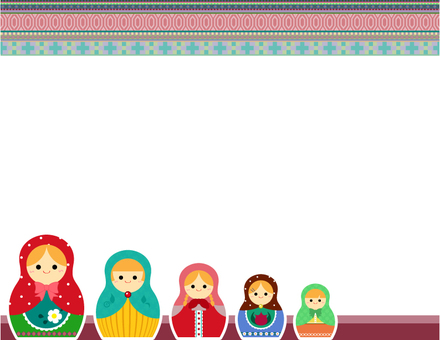 По речевому развитию. Чтение художественной литературы.
Стихотворение Л. Громова «Матрешка»
Цель: познакомить детей со стихотворением Л. Громовой «Матрешка», пополнить и активизировать словарь, развивать способность понимать стихотворения.
по речевому развитию
«Народная игрушка – матрешка»
Цель: знакомить с национальной культурой России, познакомить с народной игрушкой – матрешкой, расширять словарный запас, развивать интерес к народной игрушке.
Конструирование «Мебель для матрешки»
Цель: формировать умение создавать простые конструкции (стол, стул, диван, кровать, обыгрывать их.
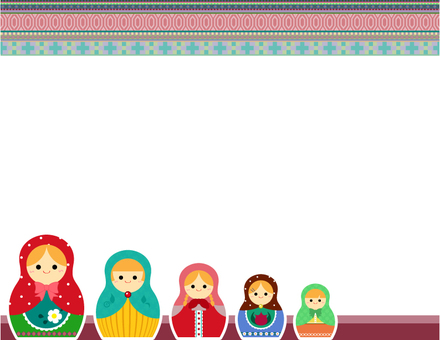 По художественно – эстетическому развитию.
Лепка «Угощение для матрешки»
Цель: познакомить детей с новым материалом – соленым тестом, вызвать интерес к лепке баранок и бубликов, формировать умение раскатывать тесто столбиками и замыкать их в кольцо, развивать восприятие формы и мелкую моторику рук. 
Художественная литература
Стихи З. Медведева «Матрешка», С. Маршак «Восемь кукол деревянных, круглолицых и румяных…», В. Приходько «Матрешка на окошке», А. Кулешова «Кукла славная – матрешка», Г. Лагздынь «Матрешка», потешка «Как у нашей у Матрешеньки».
Художественно – эстетическое развитие. Музыка.
Музыкально – коммуникативные игры: «Мы матрешки, вот такие крошки», «Мы веселые матрешки», «Танец с платочками»
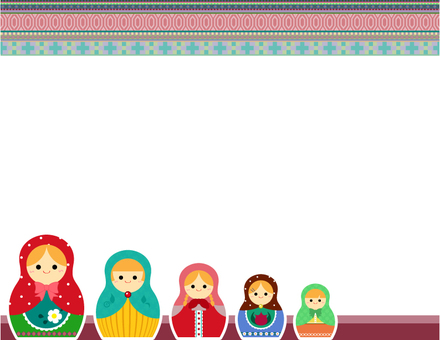 III-Й ЭТАП:
Подведение итогов:
1Папка – передвижка «Игры с матрешками. 
Для самых маленьких»
2.Была подготовлена консультация для родителей - «Роль матрешки в развитие ребенка»; «Русские народные песенки, потешки»; «Развитие мелкой моторики у детей 3 года жизни»; создана картотека «Игры с матрешкой»
3.  Повысили интерес детей к русской народной игрушке - матрешке.
4. Развили интерес детей к дидактическим играм на тему «Матрёшка».
5. Организовали выставку детских работ.
6. Повысили интерес родителей к занятиям детей.
7. Сделана дидактическая игра с матрешками «картинки-половинки».
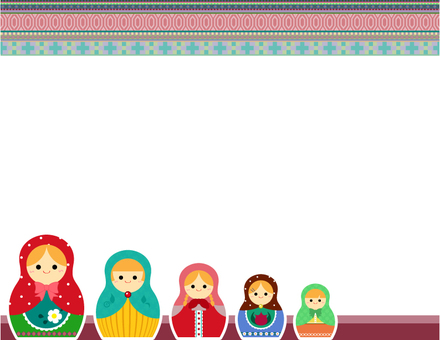 Продукты проекта:
Дети: Выставка детского творчества. Разместить на стенде детские работы по продуктивным видам деятельности.
Воспитатели: Разработка конспектов по теме. Подбор информации для родителей. Картотека стихов, загадок, потешек по теме русская народная игрушка.
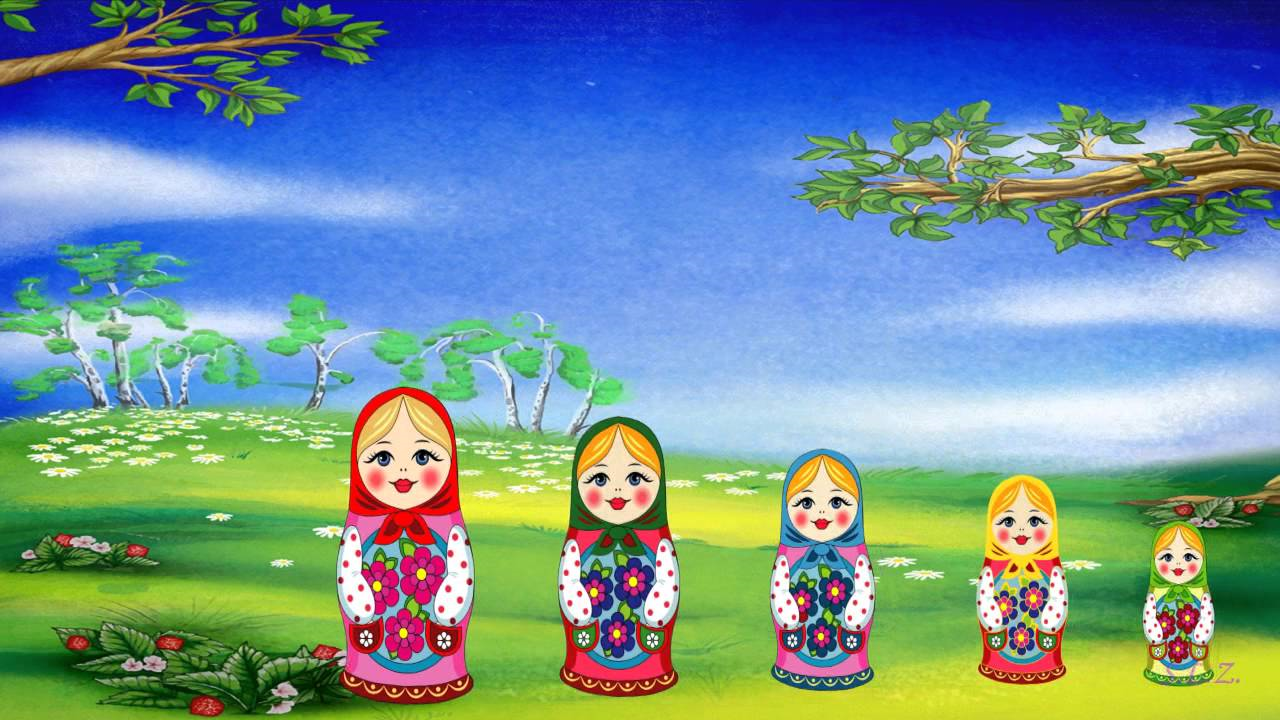 Выставка детского творчества.
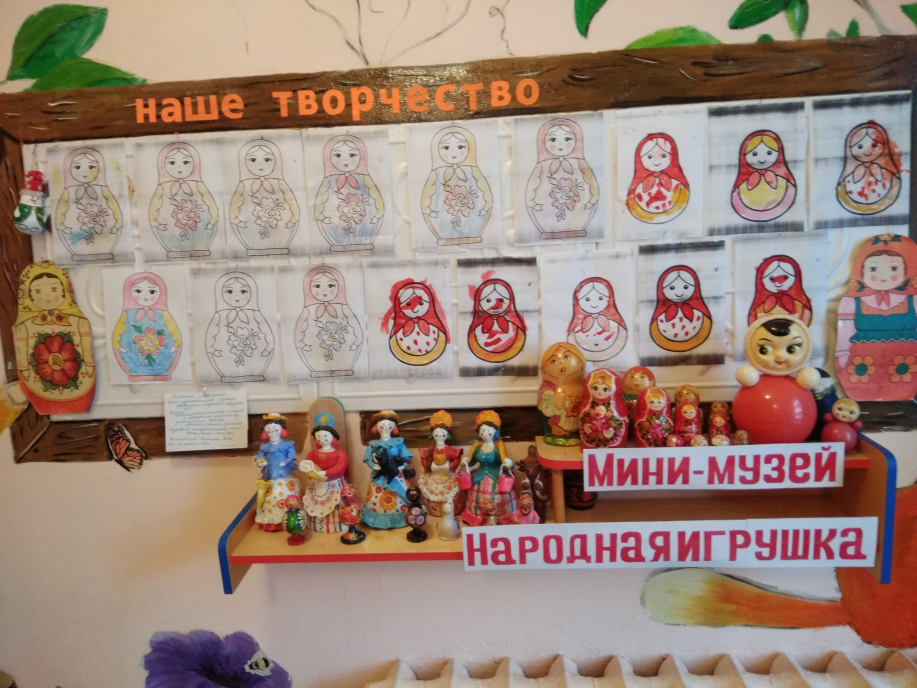 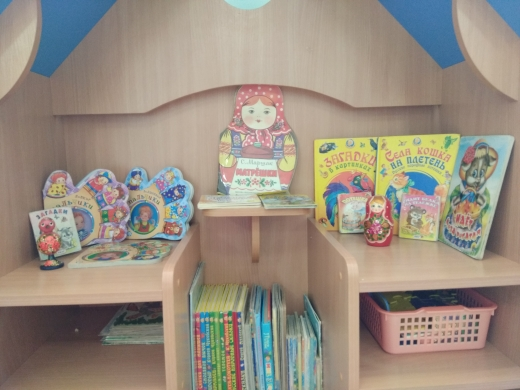 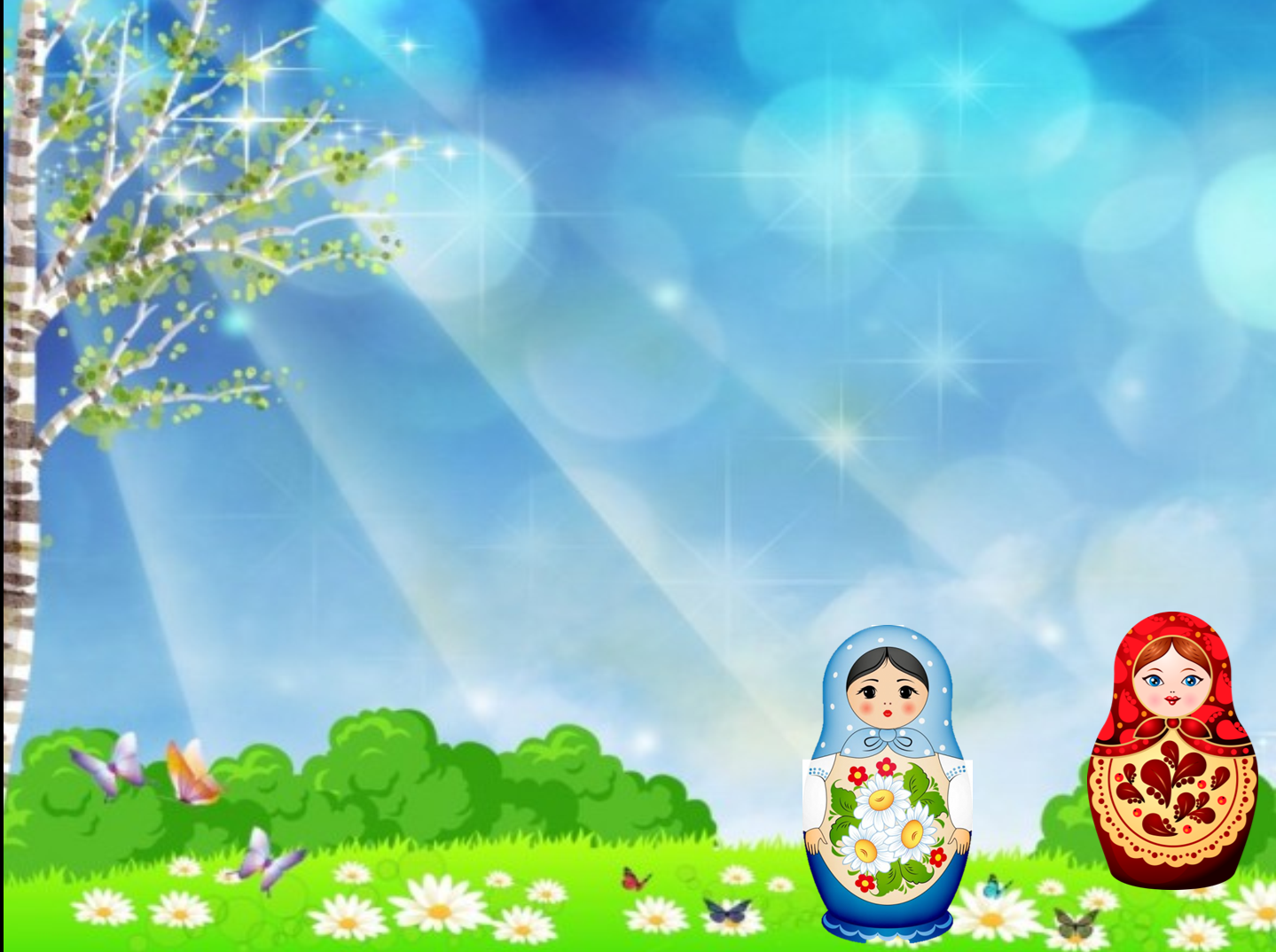 Дидактические игры: «В какой руке матрешка», «Знакомимся с матрешкой», «Собери матрешку», «Матрешка, ты где?».
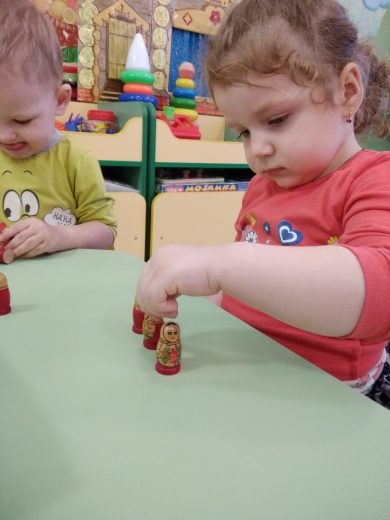 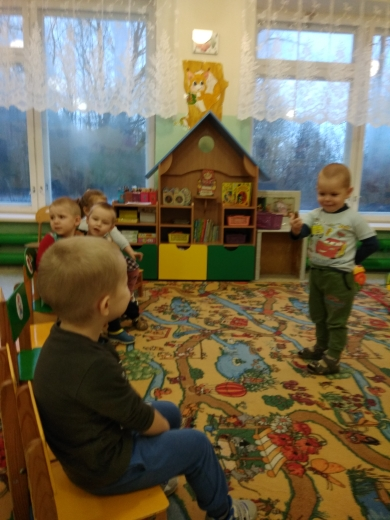 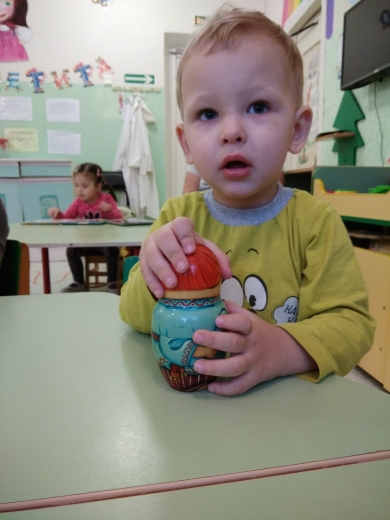 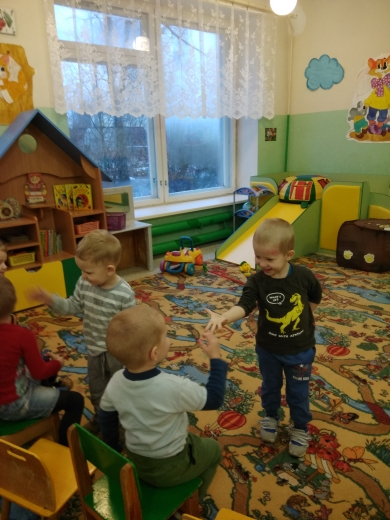 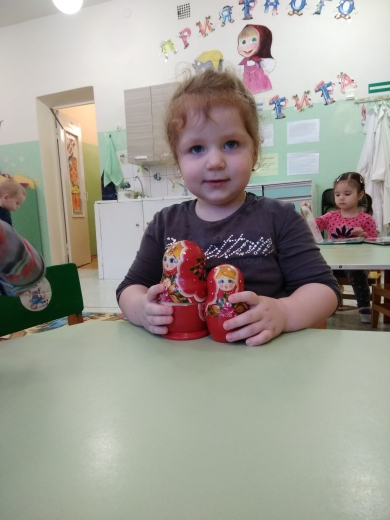 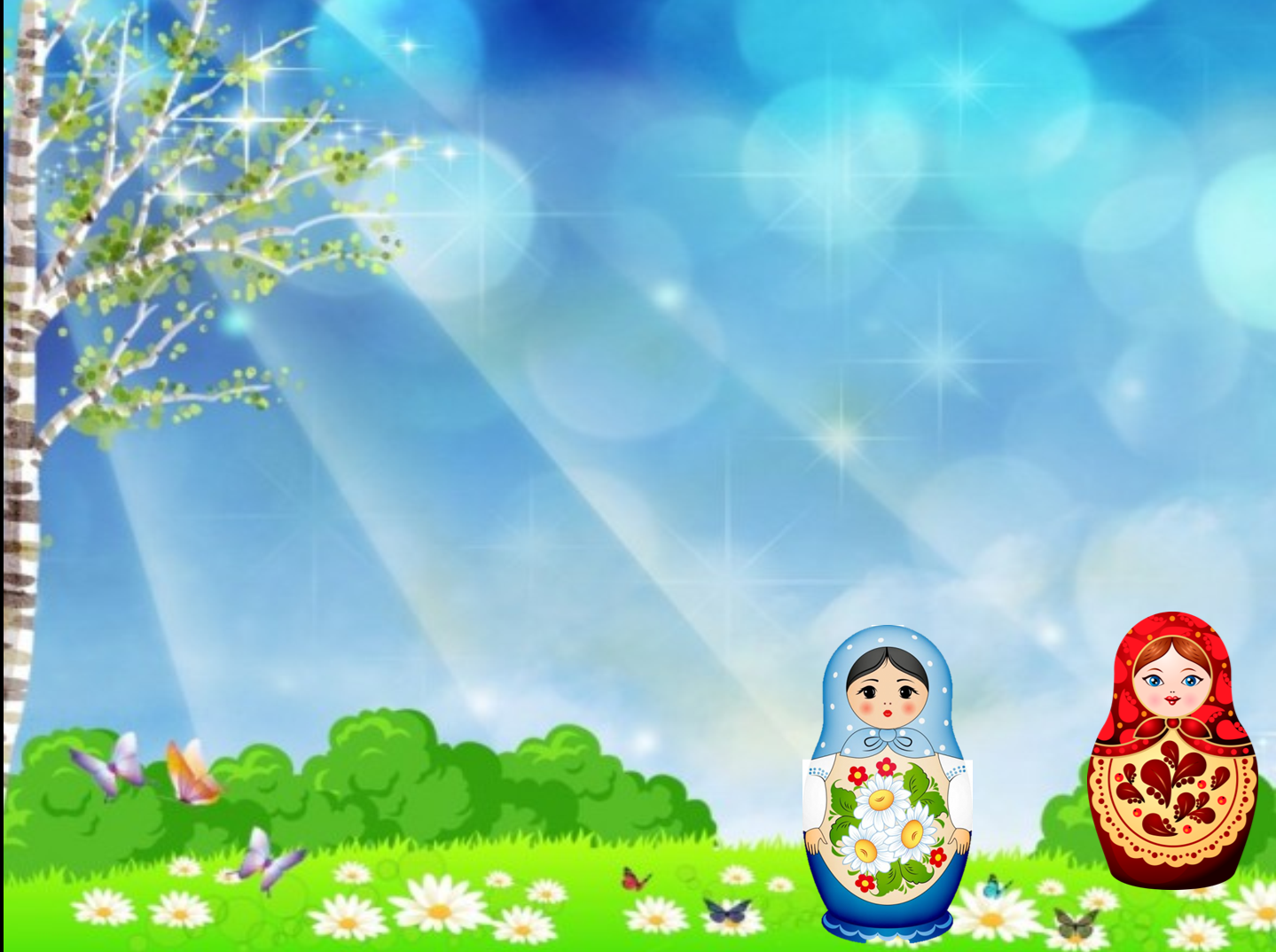 Подвижные игры
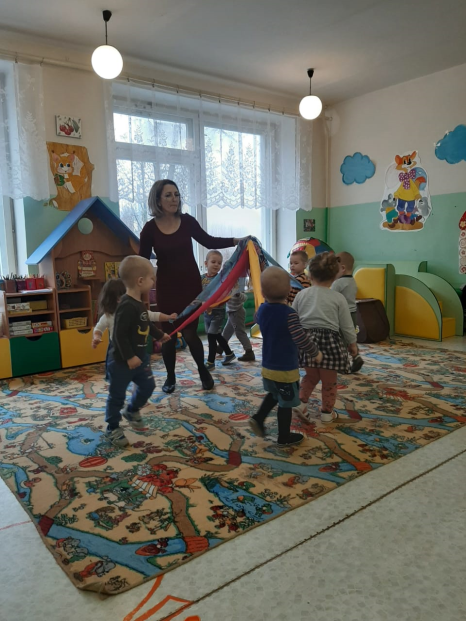 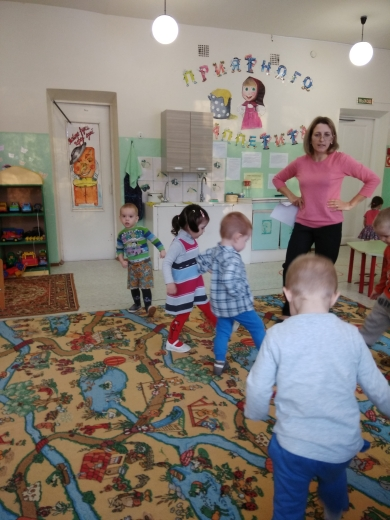 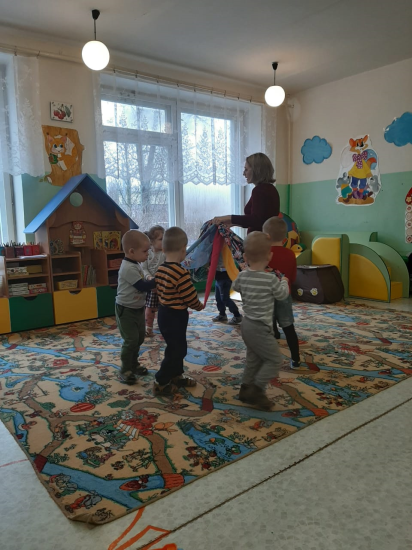 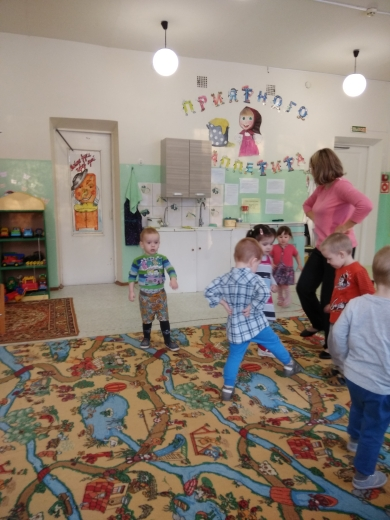 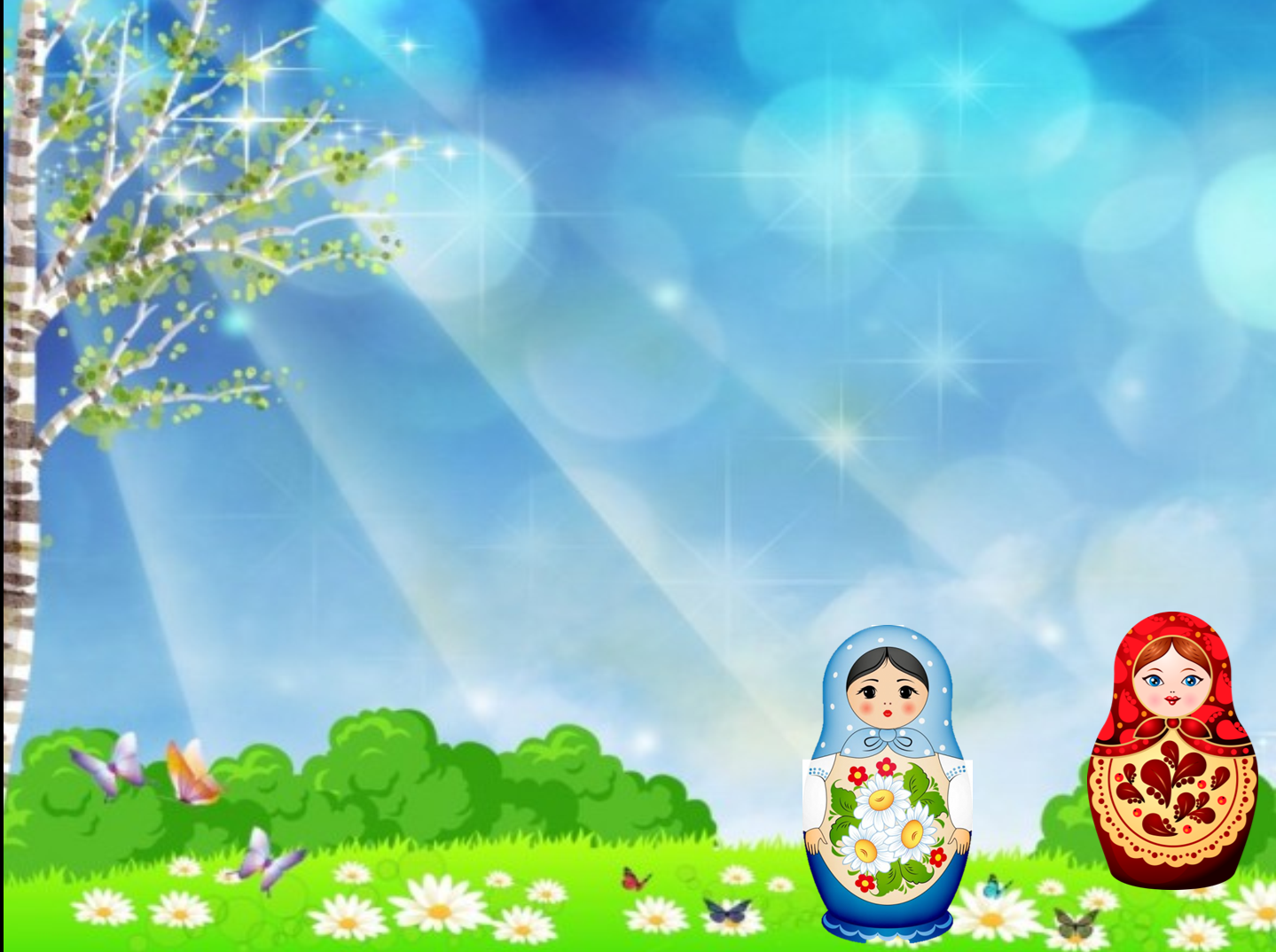 Рисование «Мы веселые матрешки»
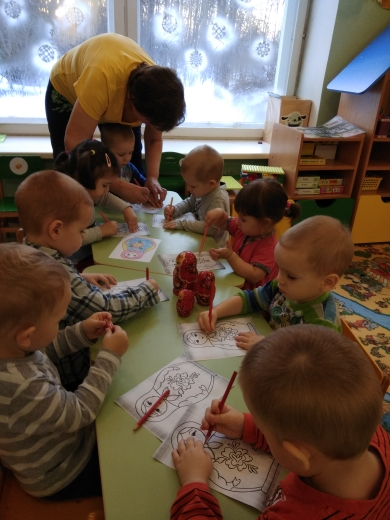 Лепка «неваляшка»
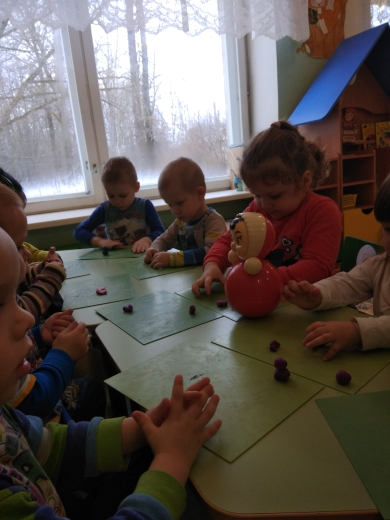 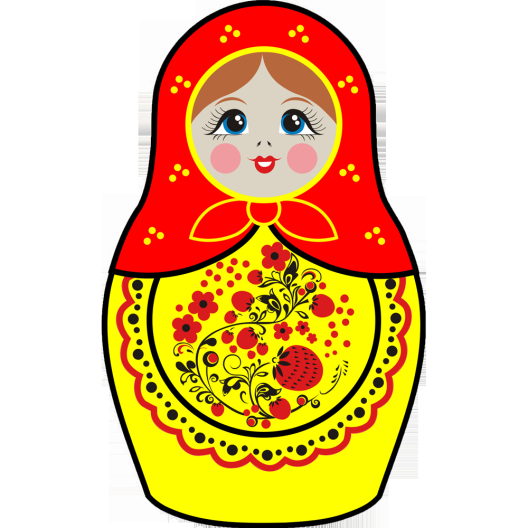 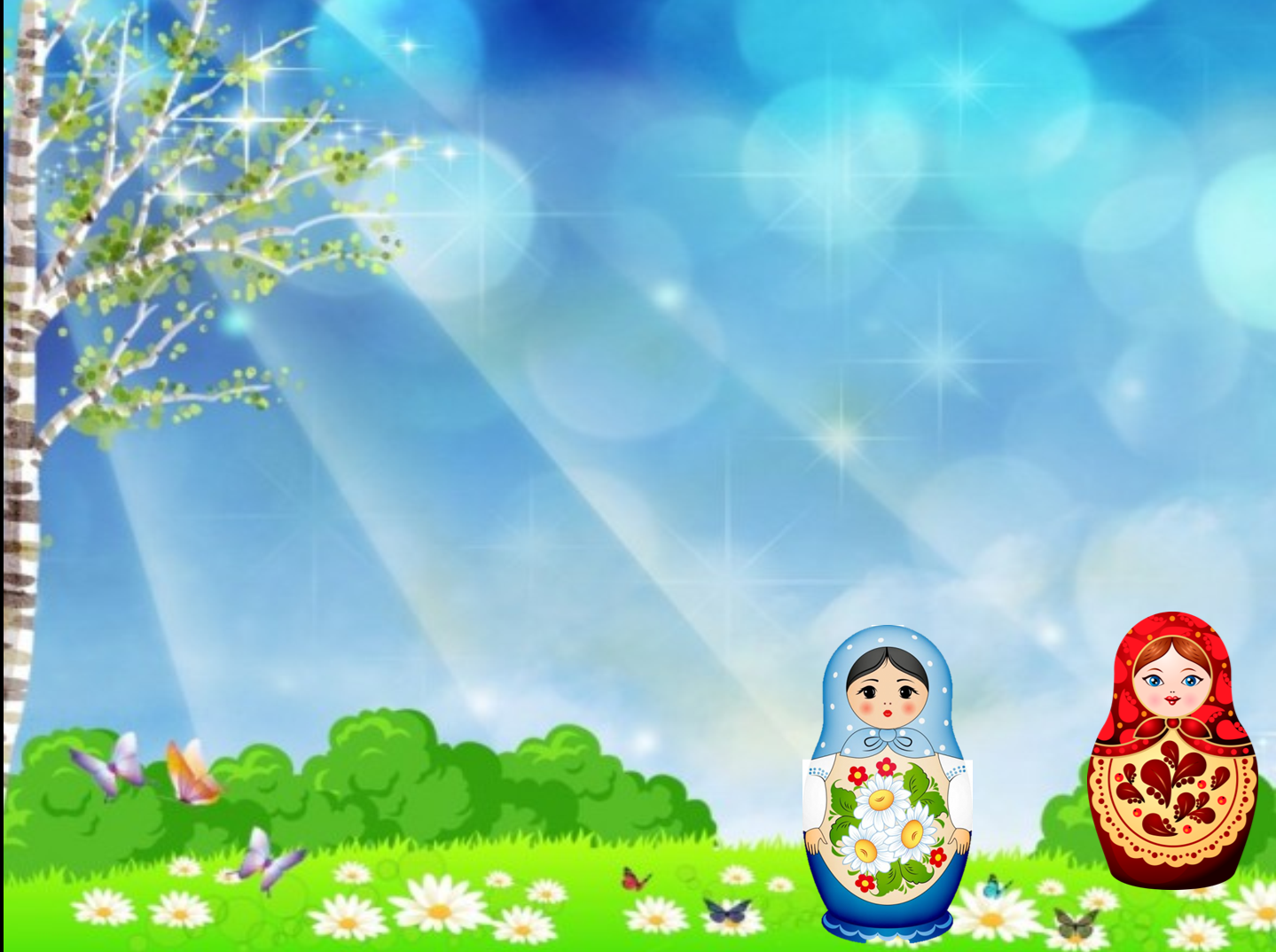 Конструирование «Мебель для матрешки»
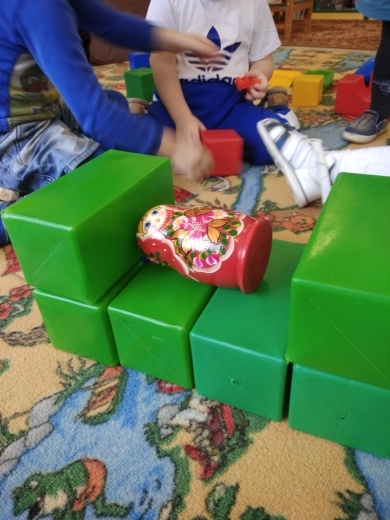 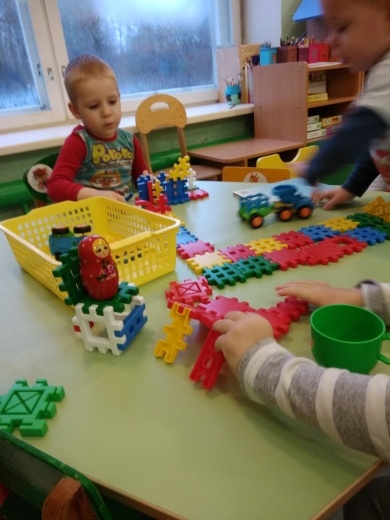 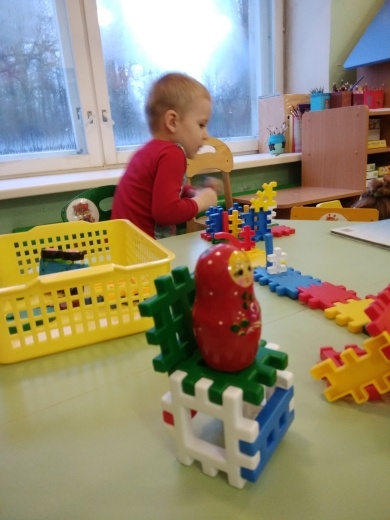 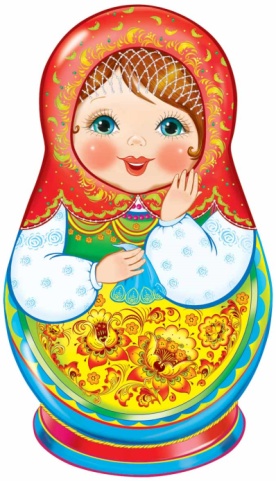 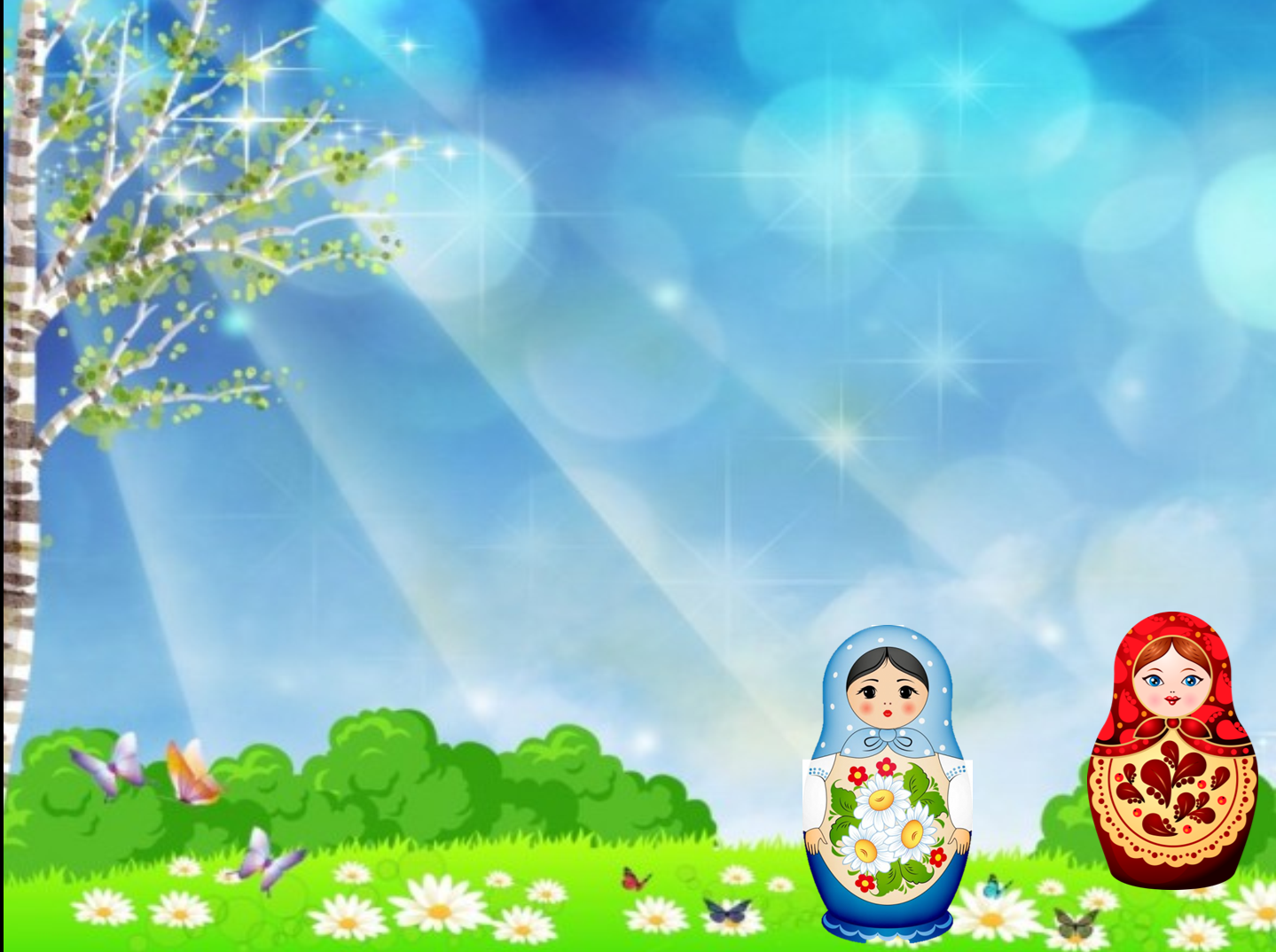 Рассматривание картинок
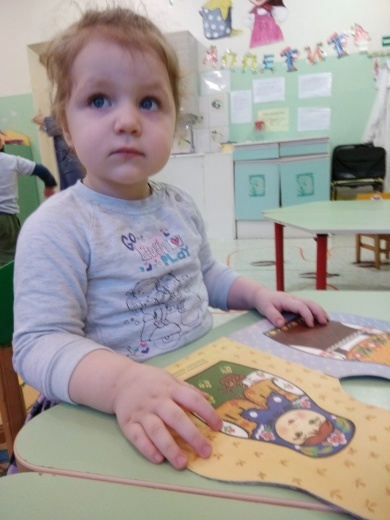 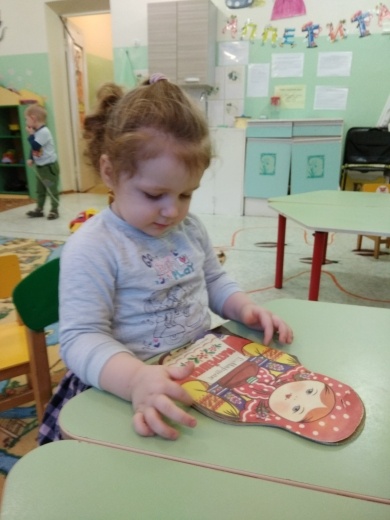 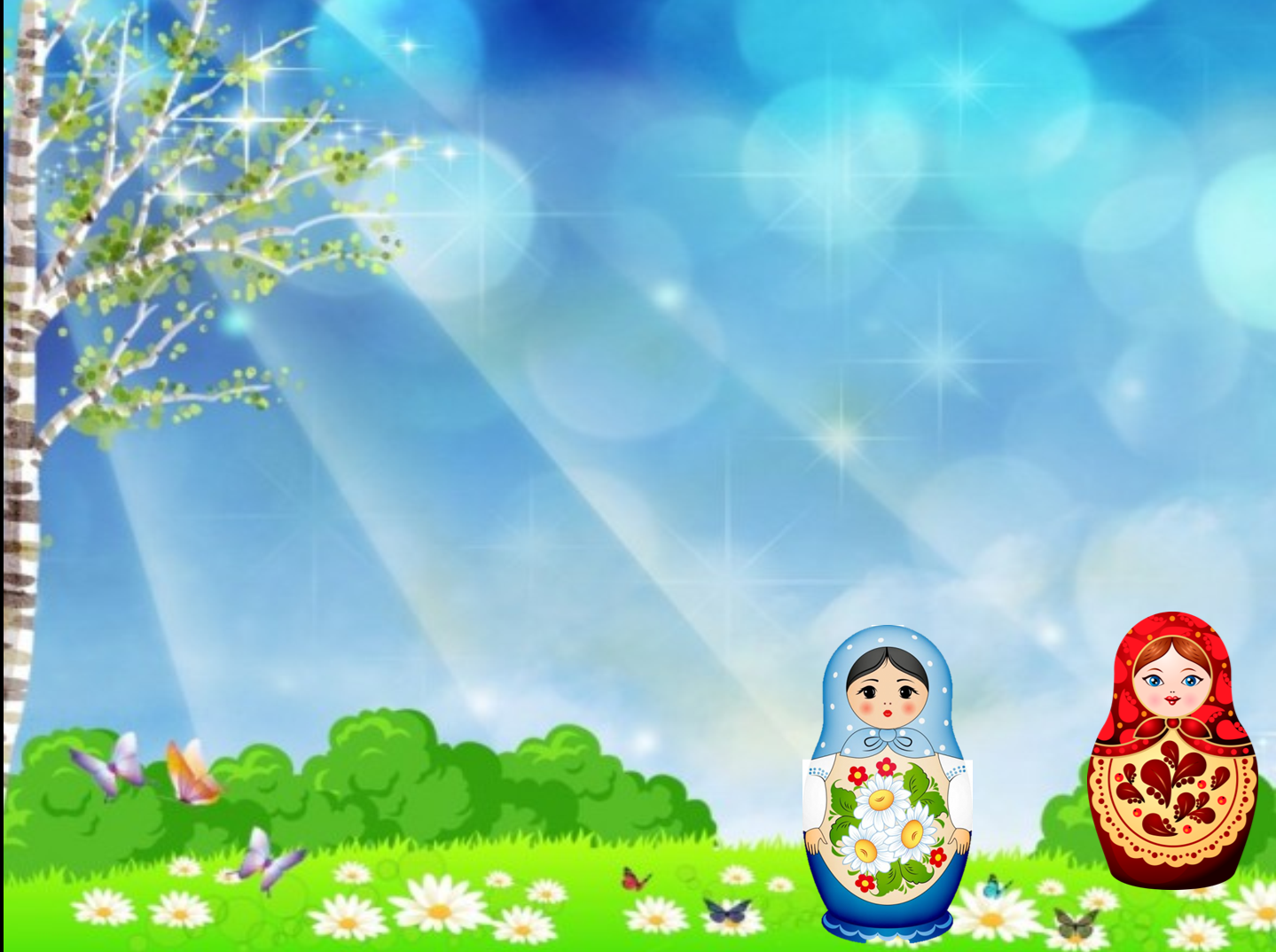 Итоговое мероприятие по теме «Народная игрушка»
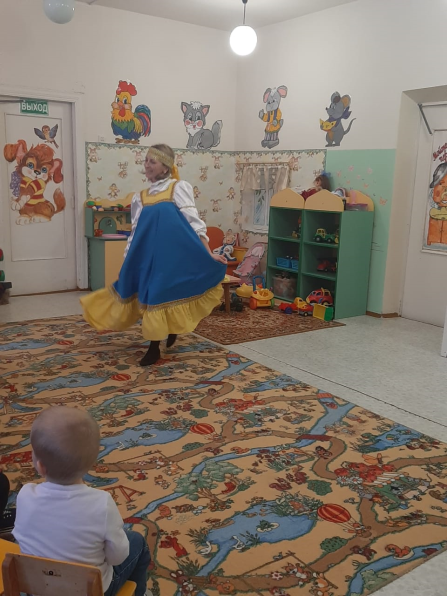 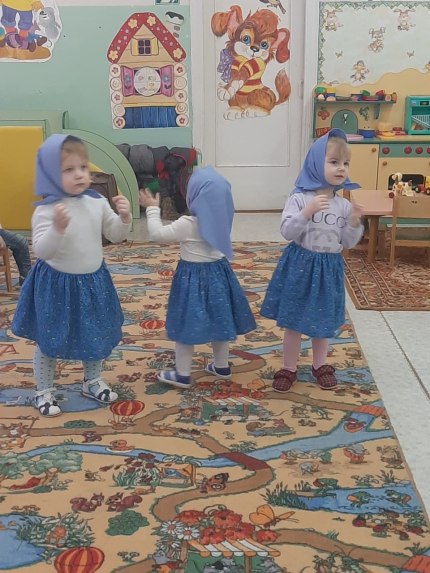 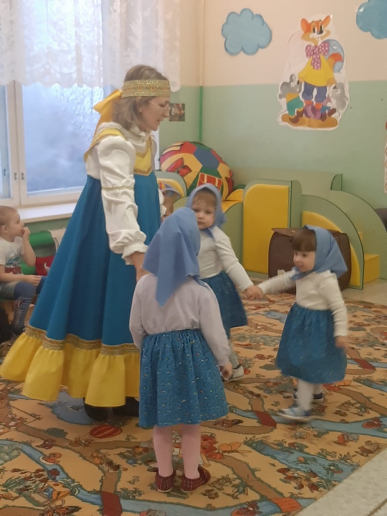 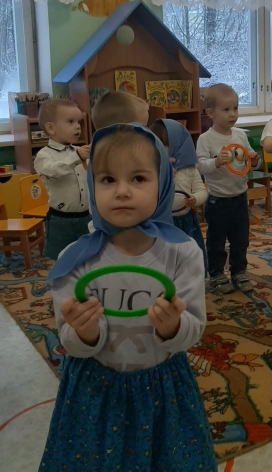 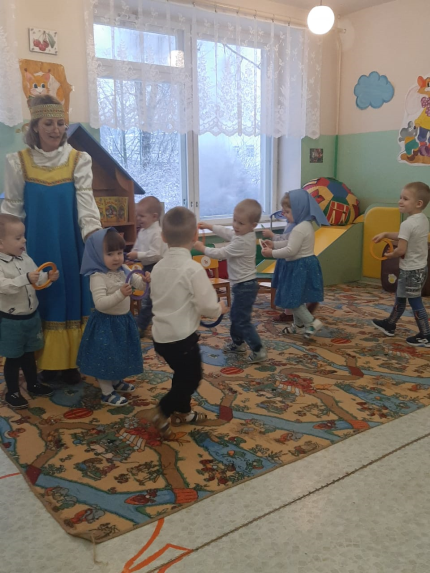 Развлечение «В гости к нам пришла матрёшка»
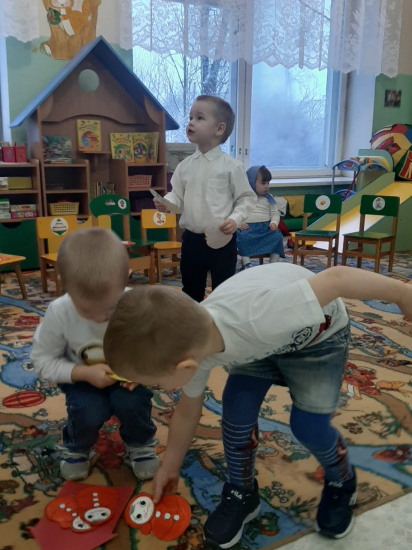 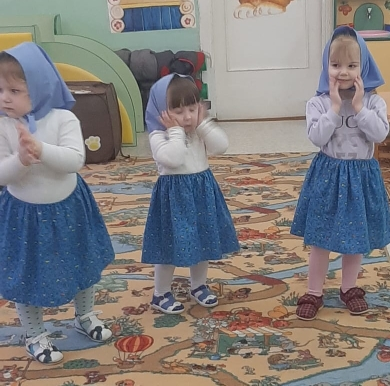 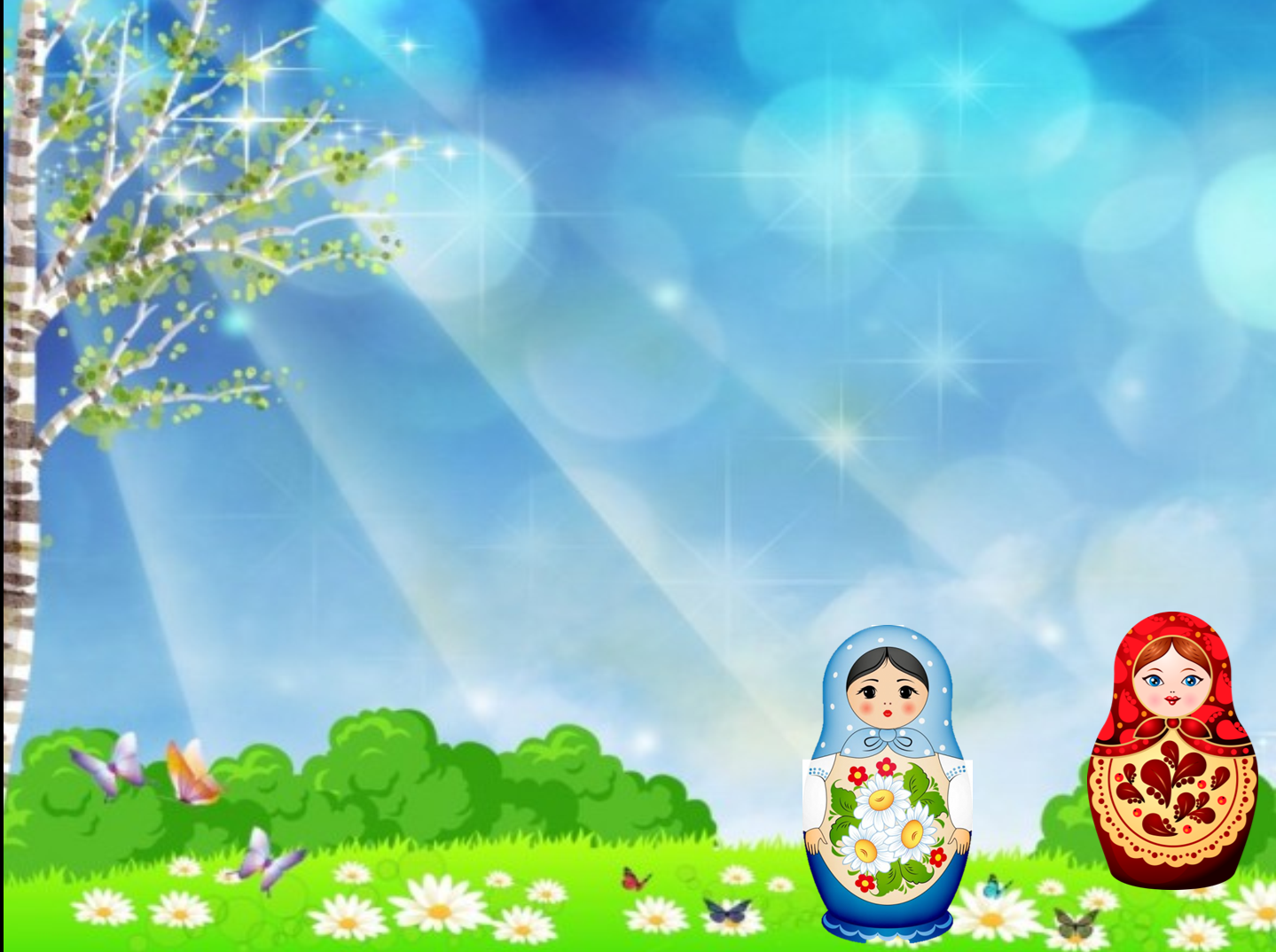 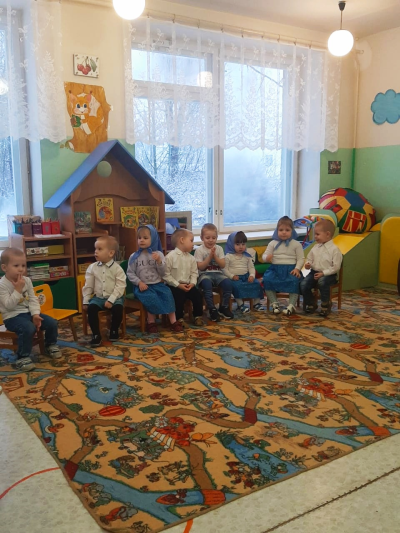 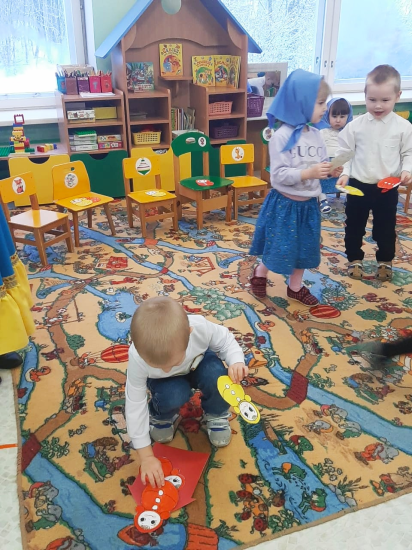 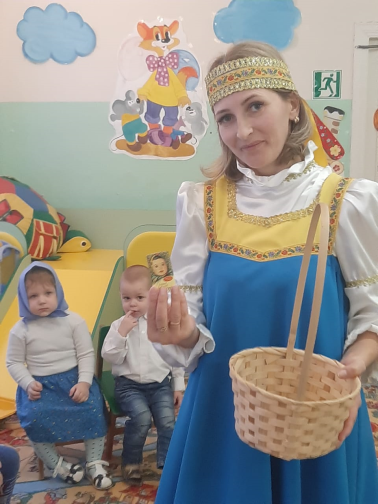 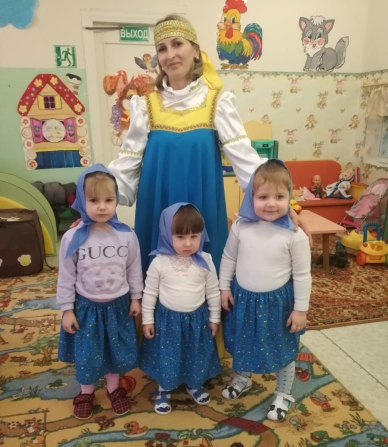 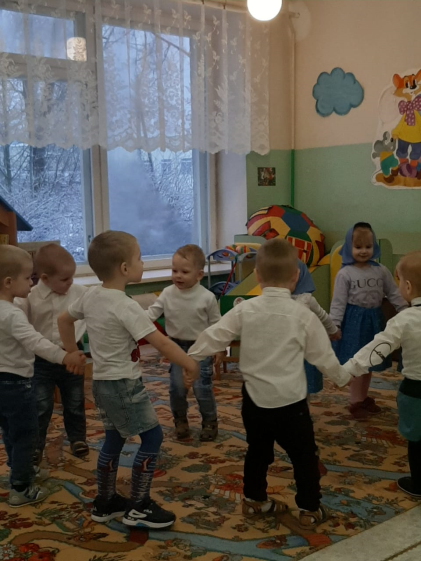 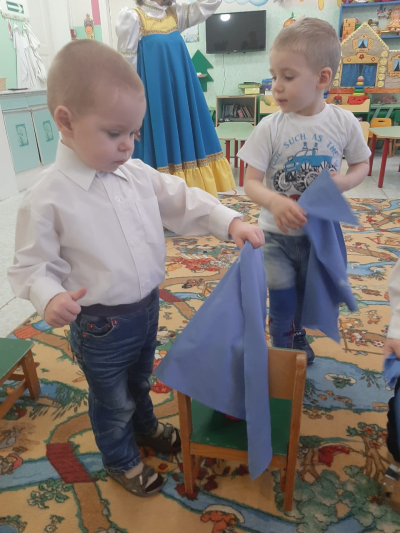 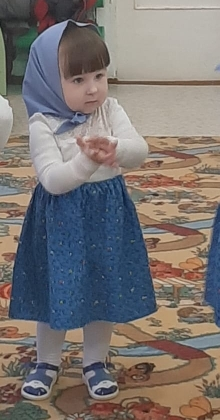 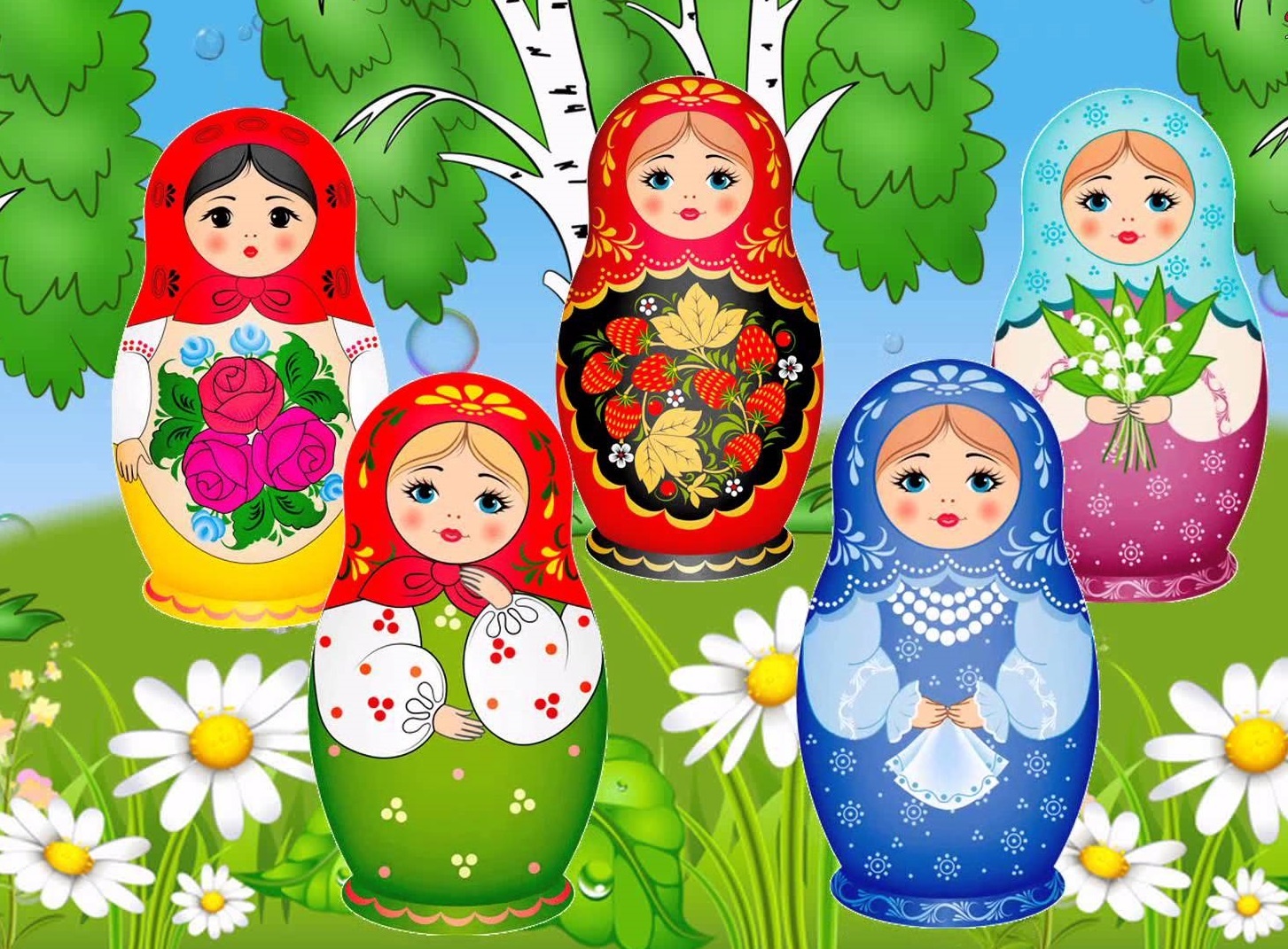 Спасибо за внимание